CHỦ ĐỀ 1
ÔN TẬP VÀ BỔ SUNG
BÀI 1
ÔN TẬP CÁC SỐ ĐẾN 100
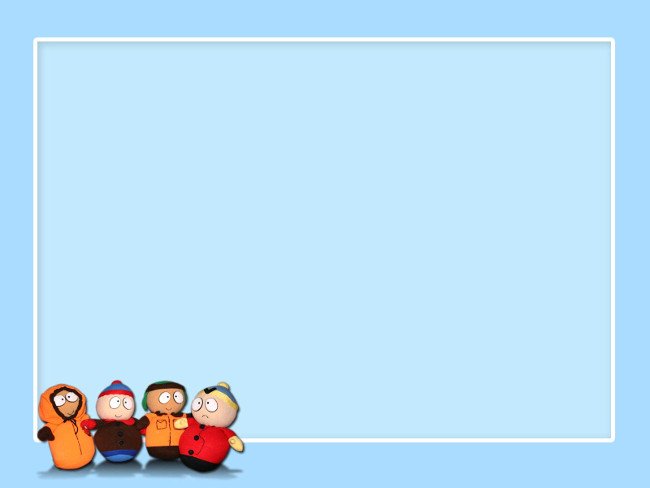 LUYỆN TẬP
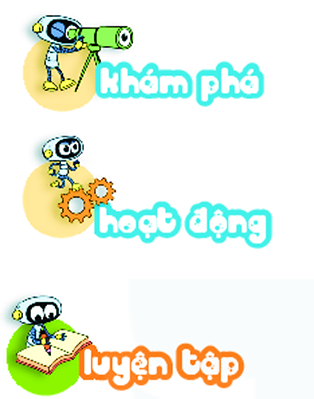 1
Hoàn thành bảng sau (theo mẫu):
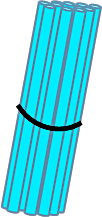 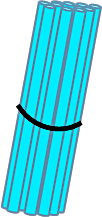 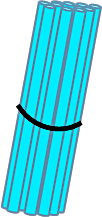 3
4
34
Ba mươi tư
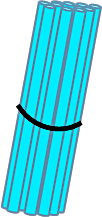 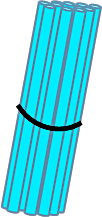 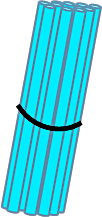 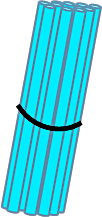 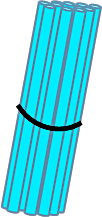 5
1
51
Năm mươi mốt
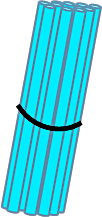 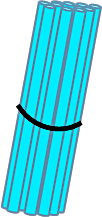 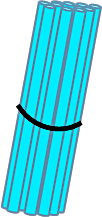 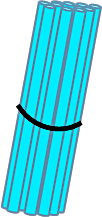 4
6
46
Bốn mươi sáu
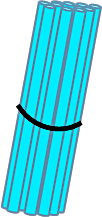 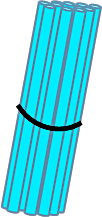 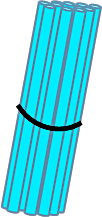 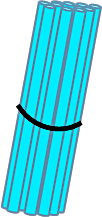 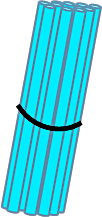 5
5
55
Năm mươi lăm
2
Tìm cà rốt cho thỏ.
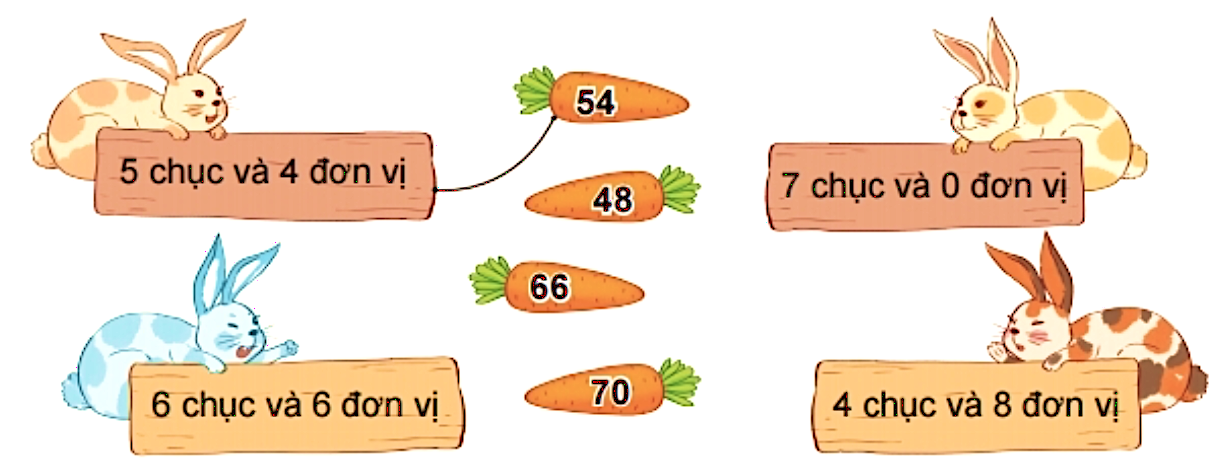 54
48
66
70
5 chục và 4 đơn vị
7 chục và 0 đơn vị
4 chục và 8 đơn vị
6 chục và 6 đơn vị
3
Hoàn thành bảng sau (theo mẫu):
Năm mươi bảy
5 chục và 7 đơn vị
57
?
75
Bảy mươi lăm
7 chục và 5 đơn vị
Sáu mươi tư
64
?
6 chục và 4 đơn vị
?
? chục và ? đơn vị
9 chục và 1 đơn vị
91
Chín mươi mốt
4
c. Tìm những bông hoa ghi số vừa lớn hơn 50 vừa bé hơn 60
a. Tìm những bông hoa ghi số lớn hơn 60
b. Tìm những bông hoa ghi số bé hơn 50
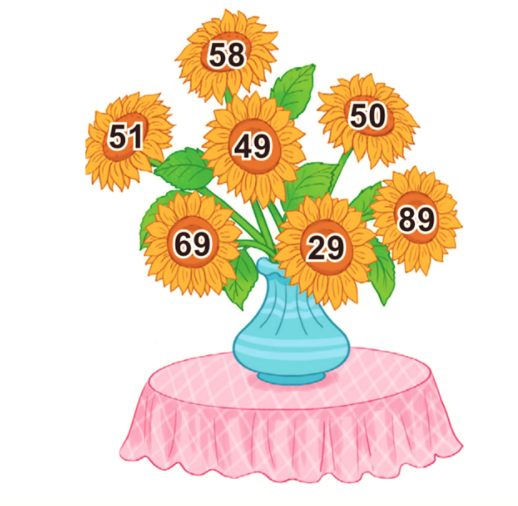 58
58
50
50
51
51
49
49
89
89
69
69
29
29
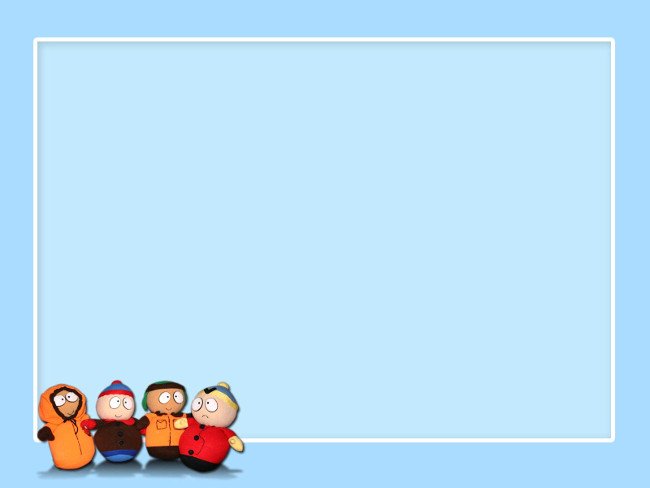 LUYỆN TẬP
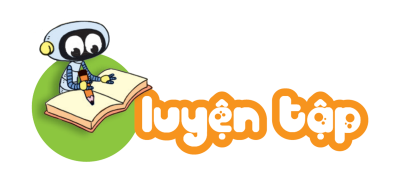 1
Số?
35
67
5
30
7
60
7
5
30
+
35
=
?
60
+
67
=
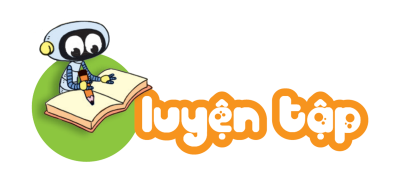 1
Số?
59
55
9
?
?
?
50
9
?
+
59
=
5
50
?
?
+
55
=
2
Sắp xếp các số ghi trên áo theo thứ tự:
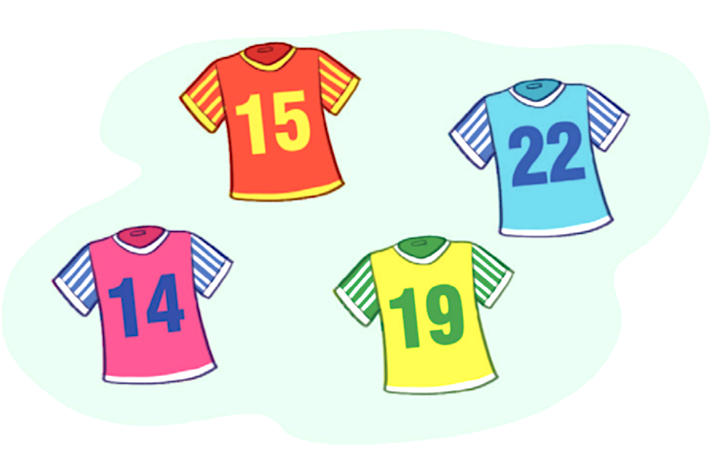 14,
15,
19,
22
a. Từ bé đến lớn:
14
19,
22,
15,
b. Từ lớn đến bé:
3
Số?
5
3
4
7
8
0
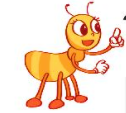 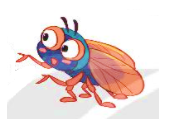 6
6
4
Từ ba thẻ số dưới đây, em hãy lập các số có hai chữ số.
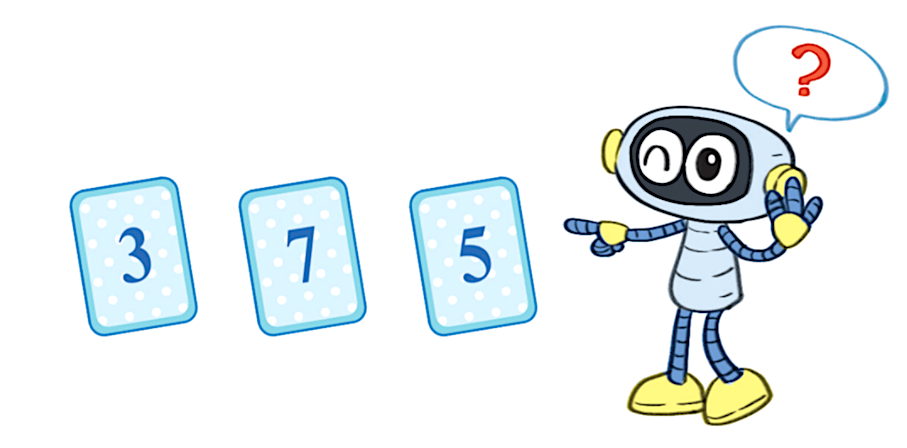 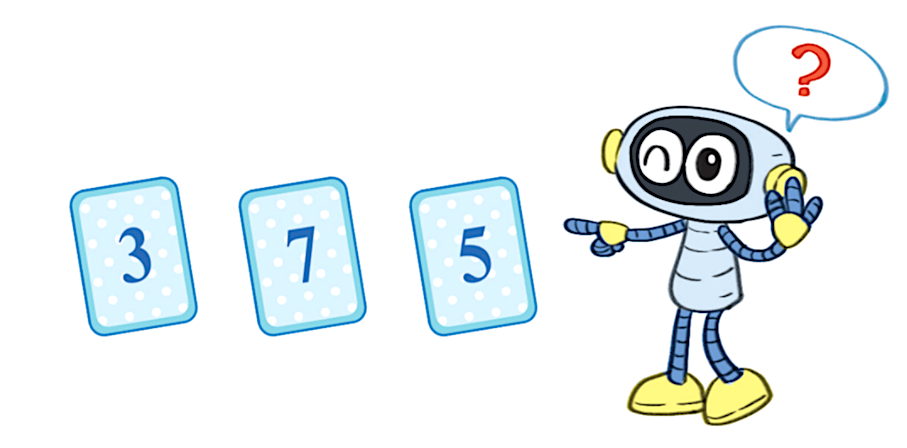 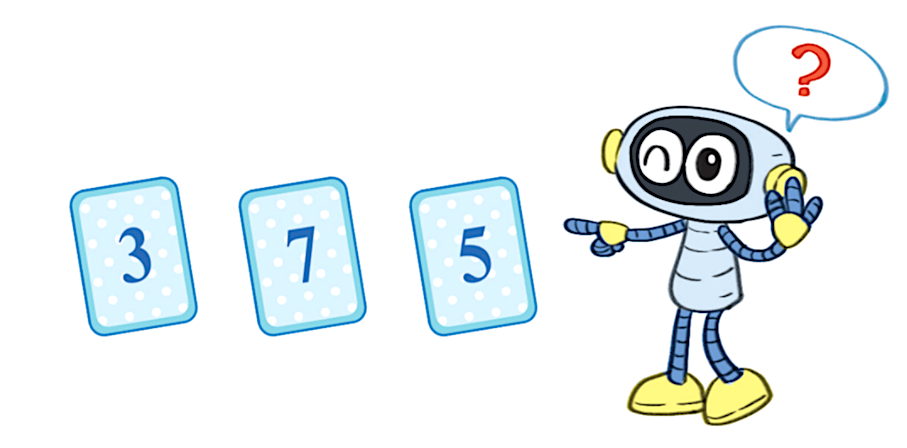 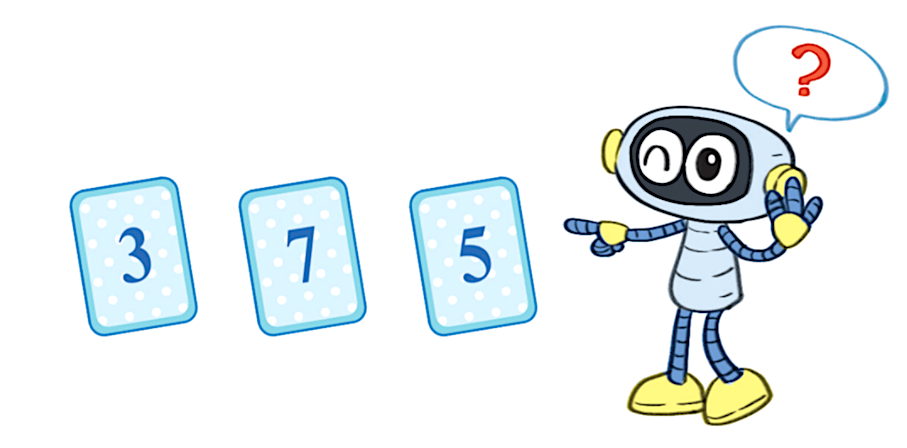 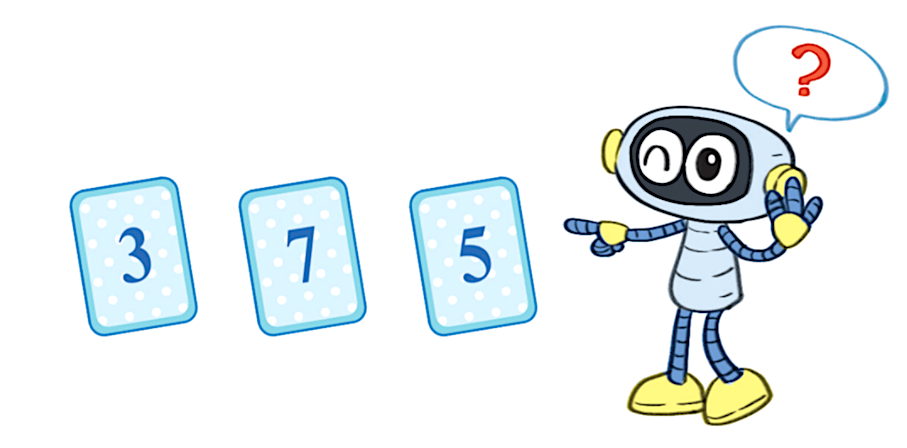 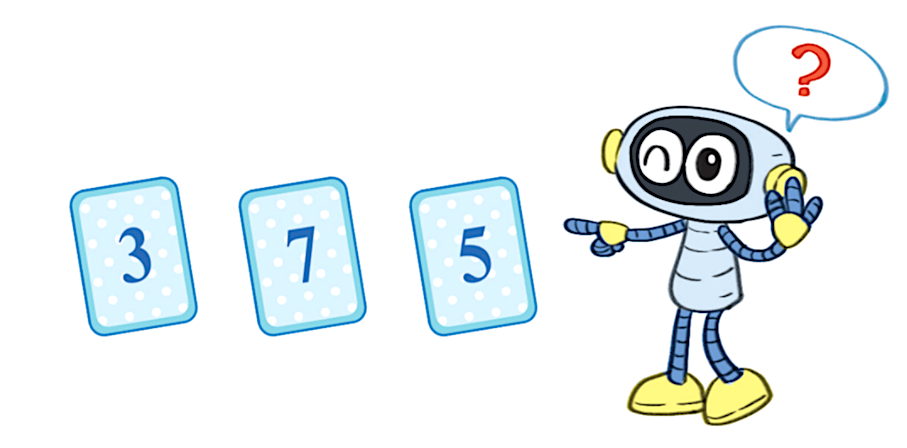 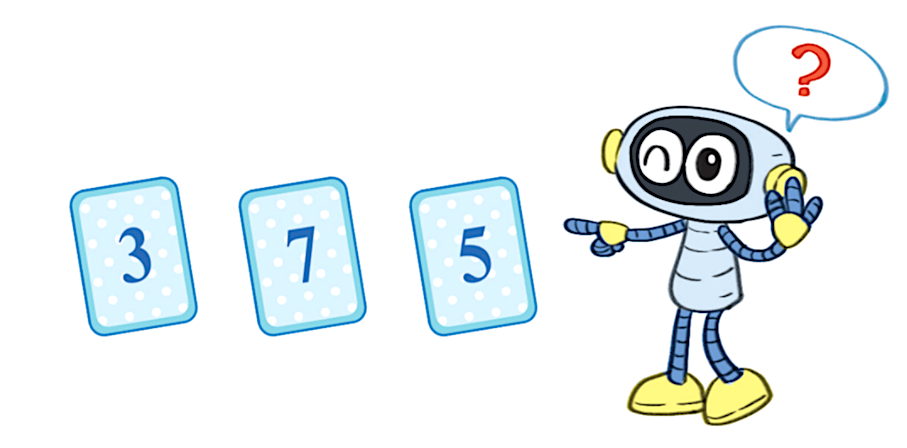 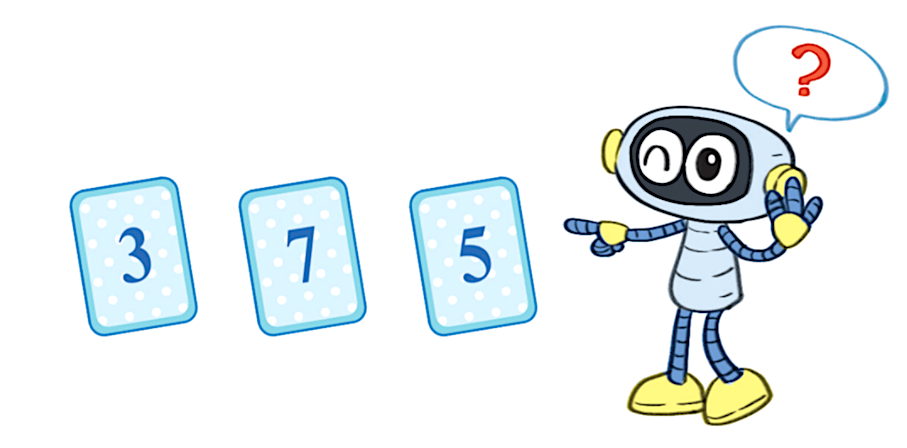 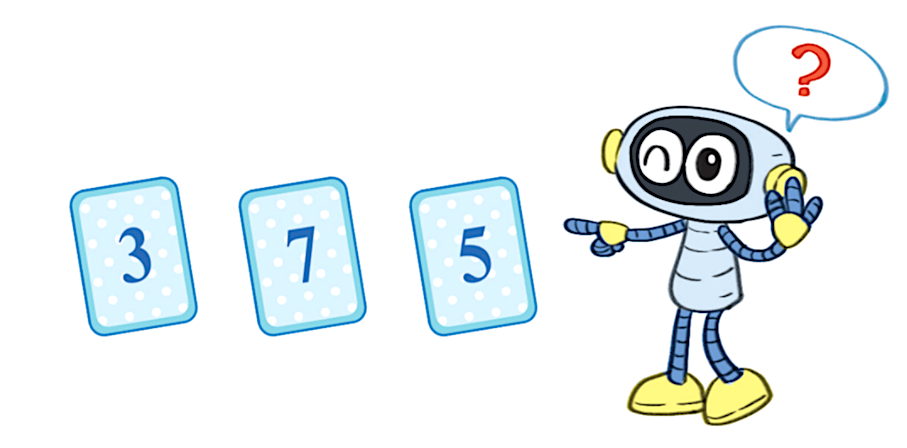 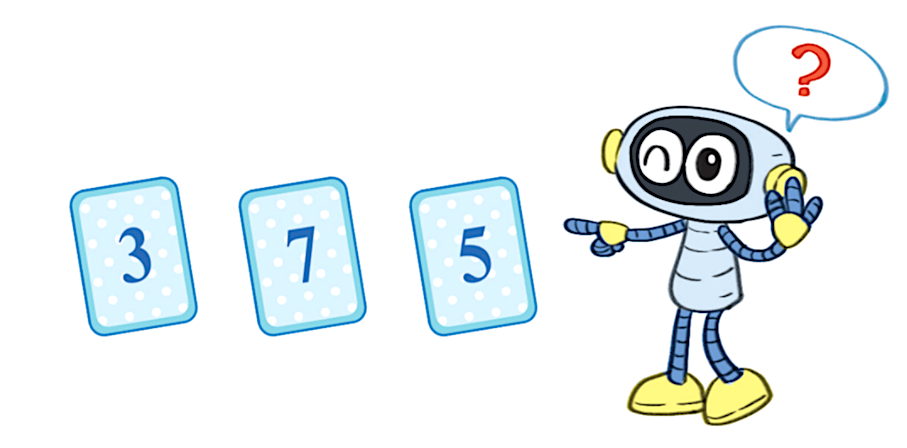 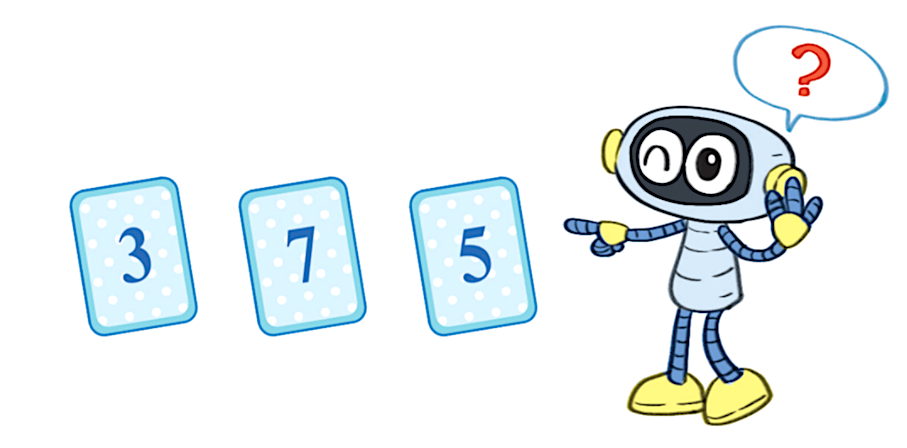 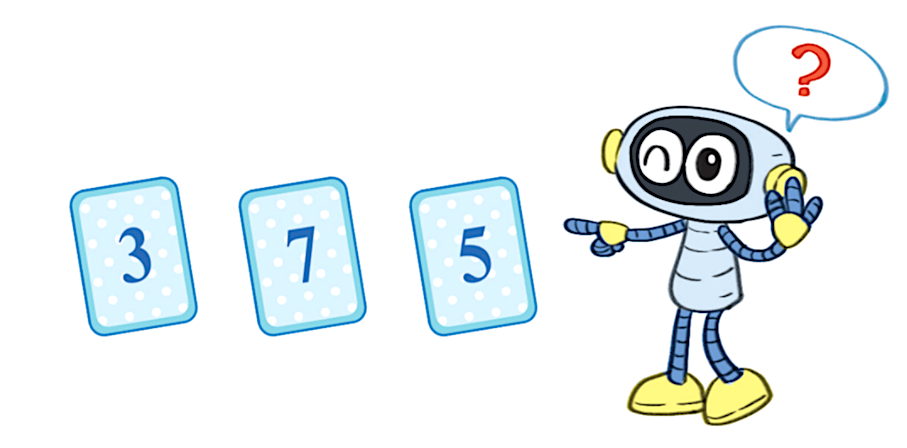 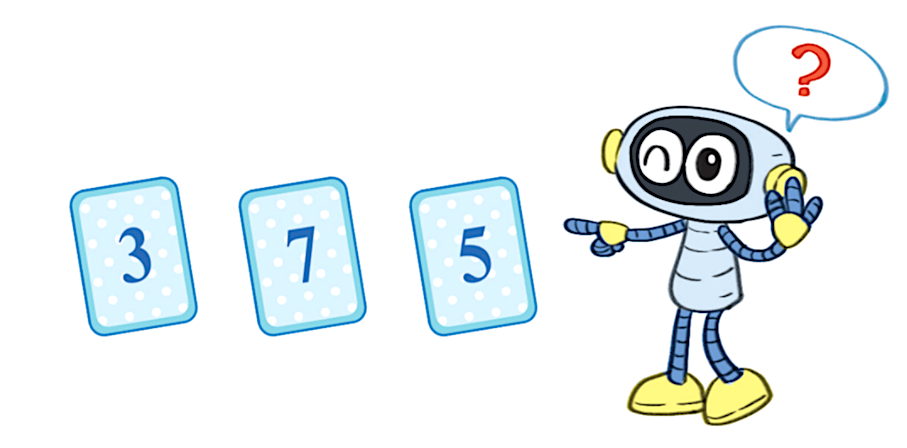 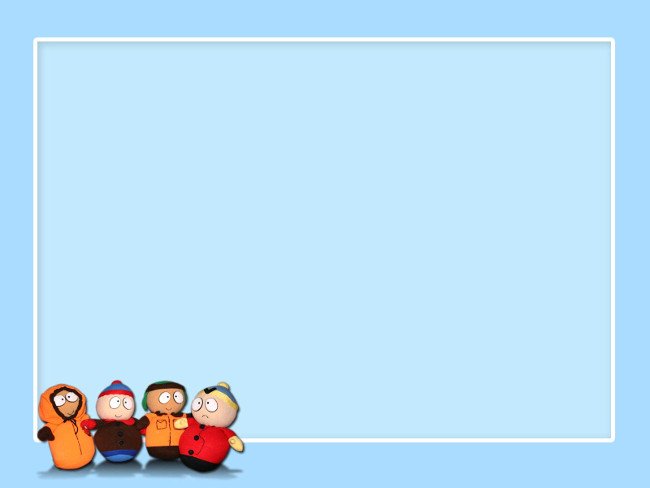 LUYỆN TẬP
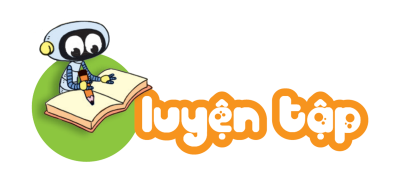 1
Em ước lượng xem trong hình có khoảng mấy chục viên bi rồi đếm số bi trong hình đó (theo mẫu):
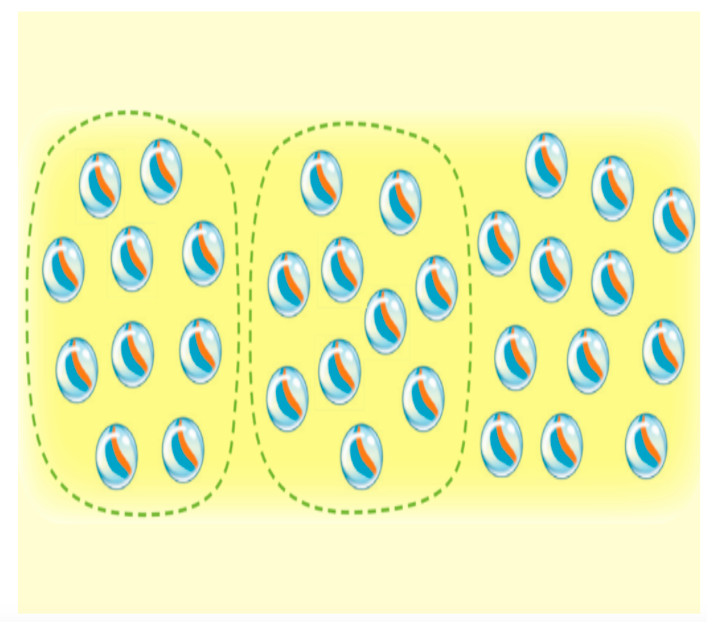 - Em ước lượng được: Khoảng 3 chục viên bi.
- Em đếm được: 32 viên bi.
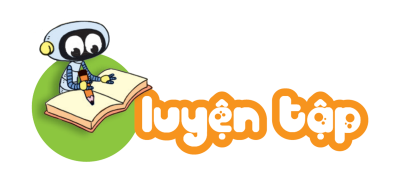 1
Em ước lượng xem trong hình có khoảng mấy chục viên bi rồi đếm số bi trong hình đó (theo mẫu):
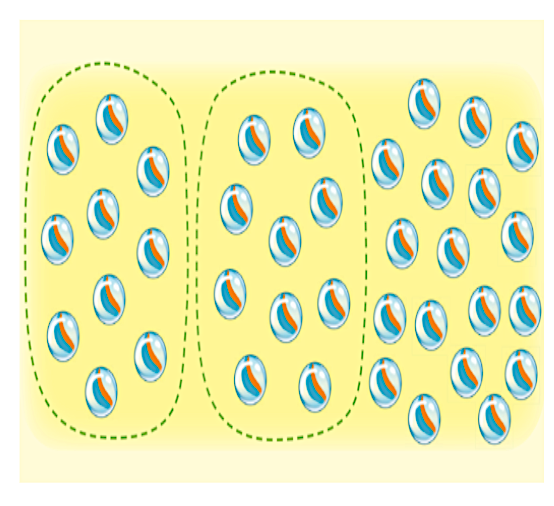 Em ước lượng được: Khoảng
…………………….. viên bi.
38
- Em đếm được: …………. viên bi.
2
Em ước lượng xem trong hình có khoảng mấy chục quả cà chua rồi đếm số cà chua trong hình đó:
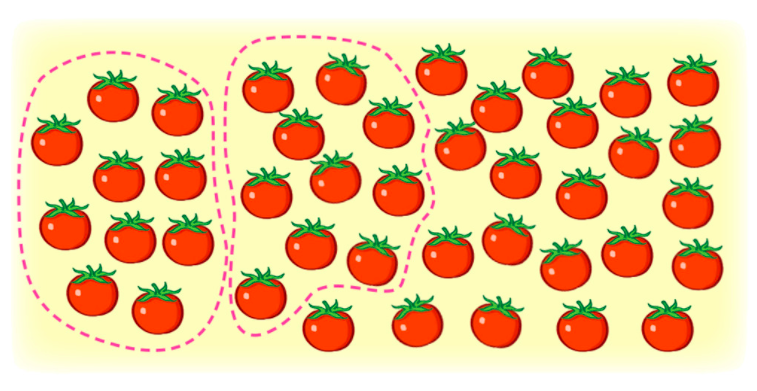 Em ước lượng được: Khoảng …………… quả cà chua.
42
Em đếm được: …………. quả cà chua.
3
Số?
a. Số 87 gồm 8 chục và 7 đơn vị viết là: 87  =  80  +  7
4
5
40
5
?
?
?
?
b. Số 45 gồm       chục và      đơn vị viết là: 45 =         +
3
6
63
60
3
?
?
?
?
?
c. Số 63 gồm      chục và       đơn vị viết là:        =         +
4
a. Hãy lắp 4 miếng bìa A, B, C, D vào vị trí thích hợp trong bảng.
A
B
C
D
4
b. Tìm số lớn nhất ở mỗi miếng bìa A, B, C, D.
76
54
58
36
A
B
C
D
Sắp xếp các số         ,         ,        ,         theo thứ tự từ bé đến lớn.
54,
 36,
58,
76